Lecture 7The normal distribution,Z-scores,Transformations of Variables
Density Curves
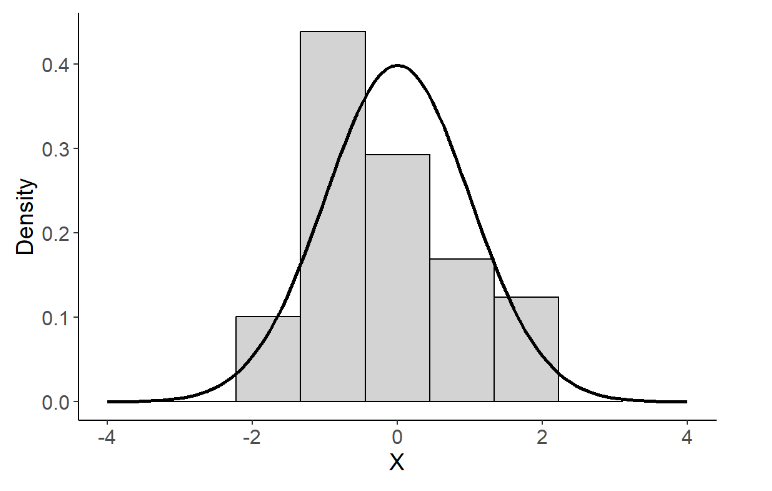 The Normal Distribution
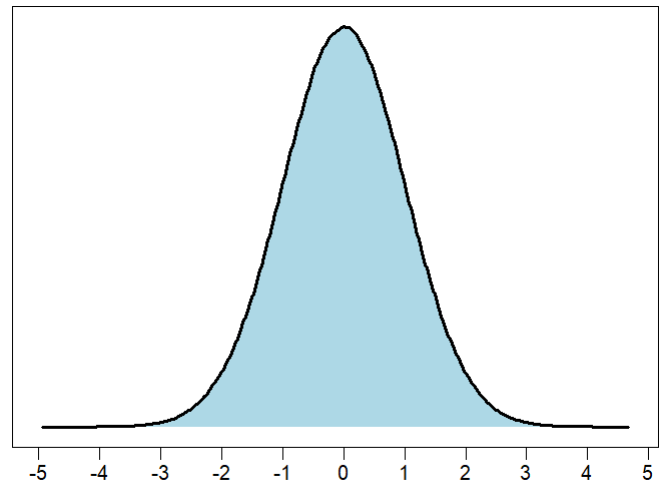 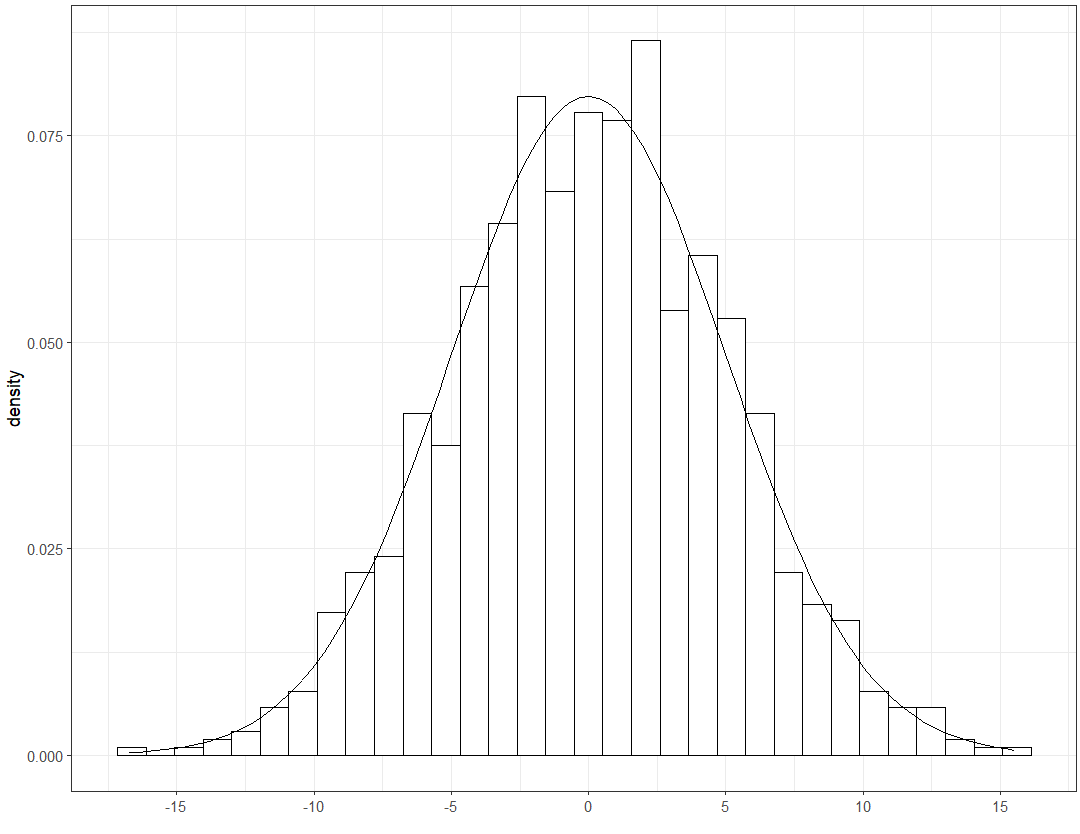 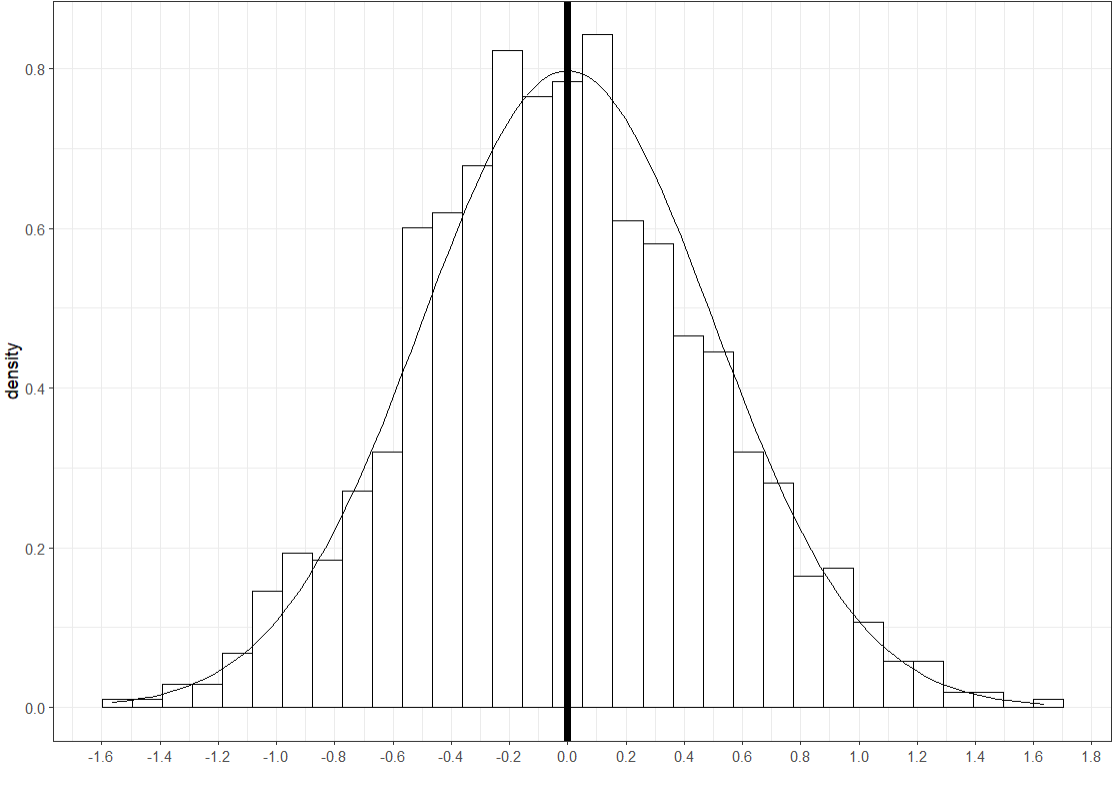 The Empirical Rule
About 99.7% of the data
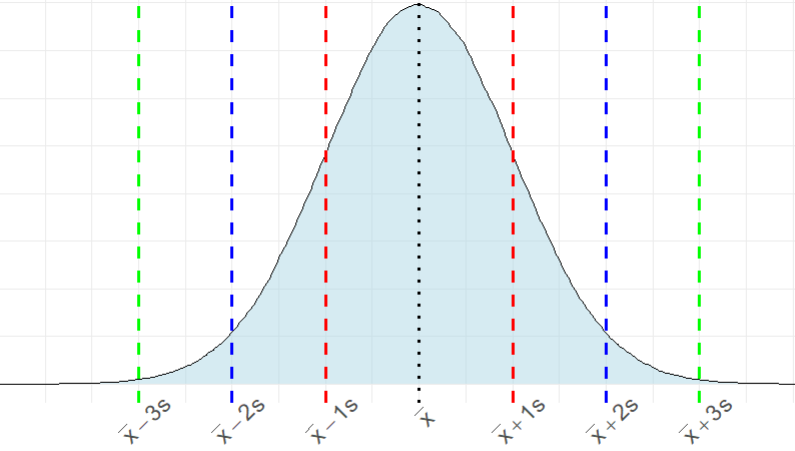 About 95% of the data
About 68% of the data
13.5%
34%
2.35%
34%
13.5%
2.35%
Practice
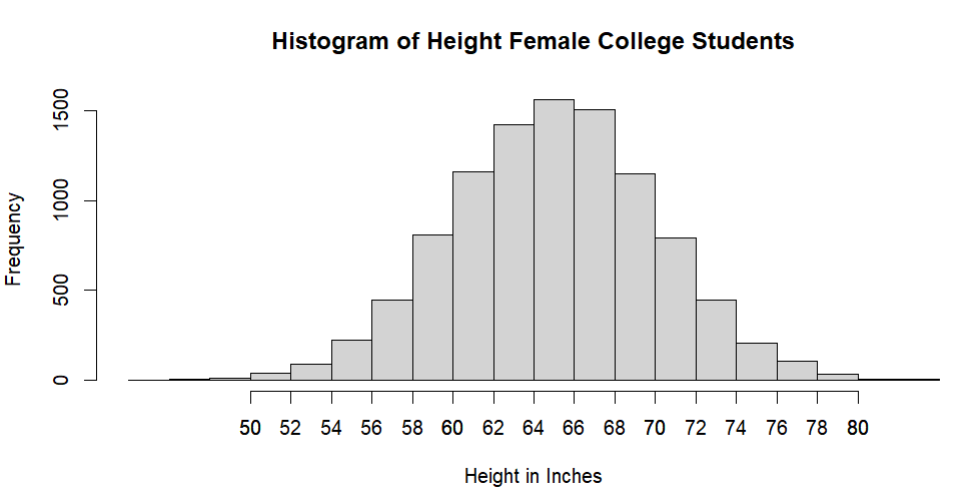 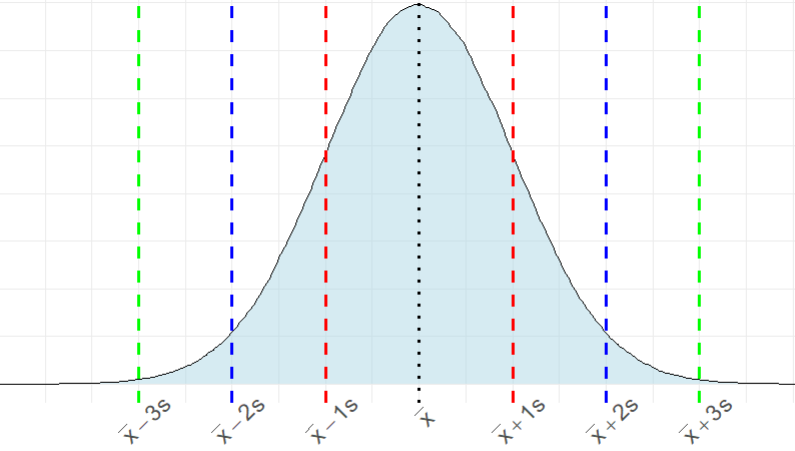 0.15%
2.35%
13.5%
34%
Identifying Outliers: Normal Distributions
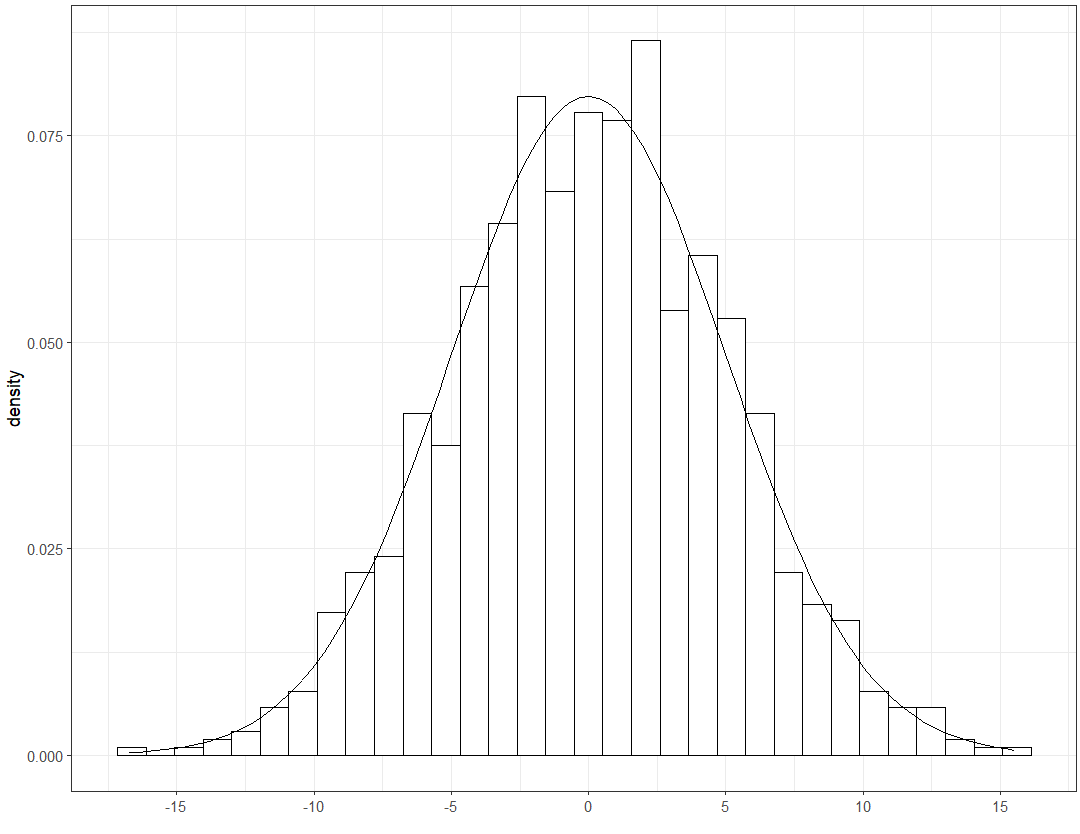 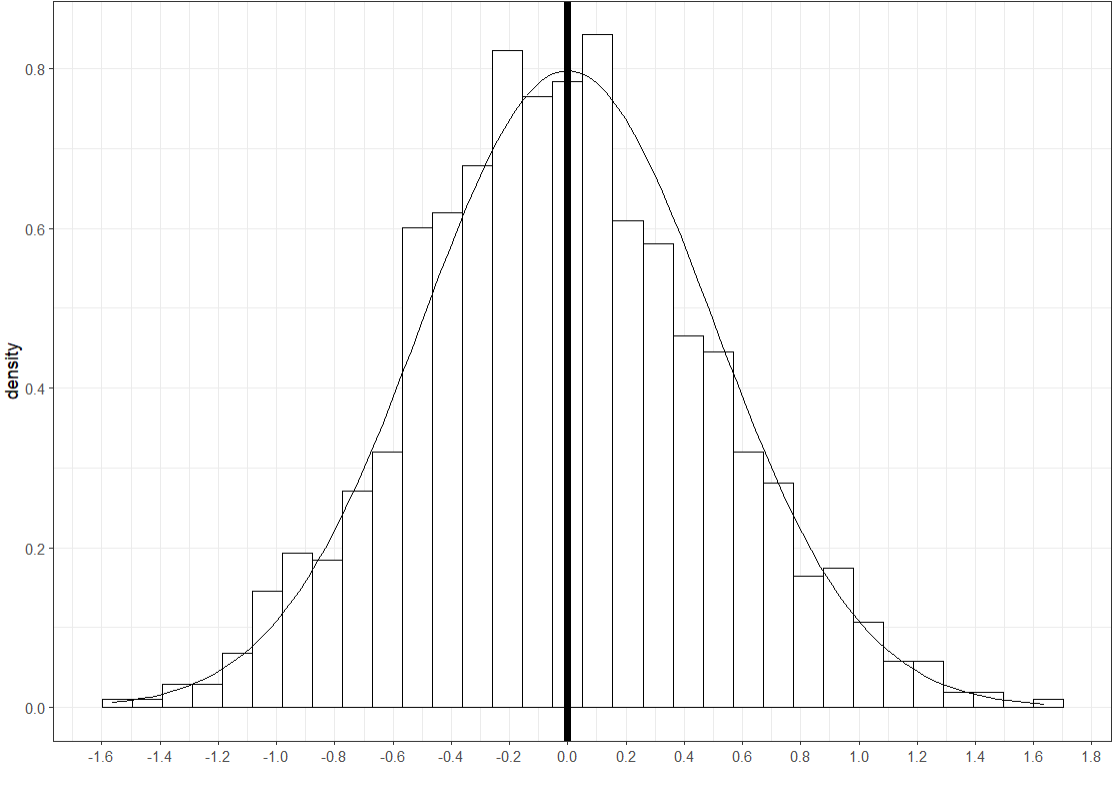 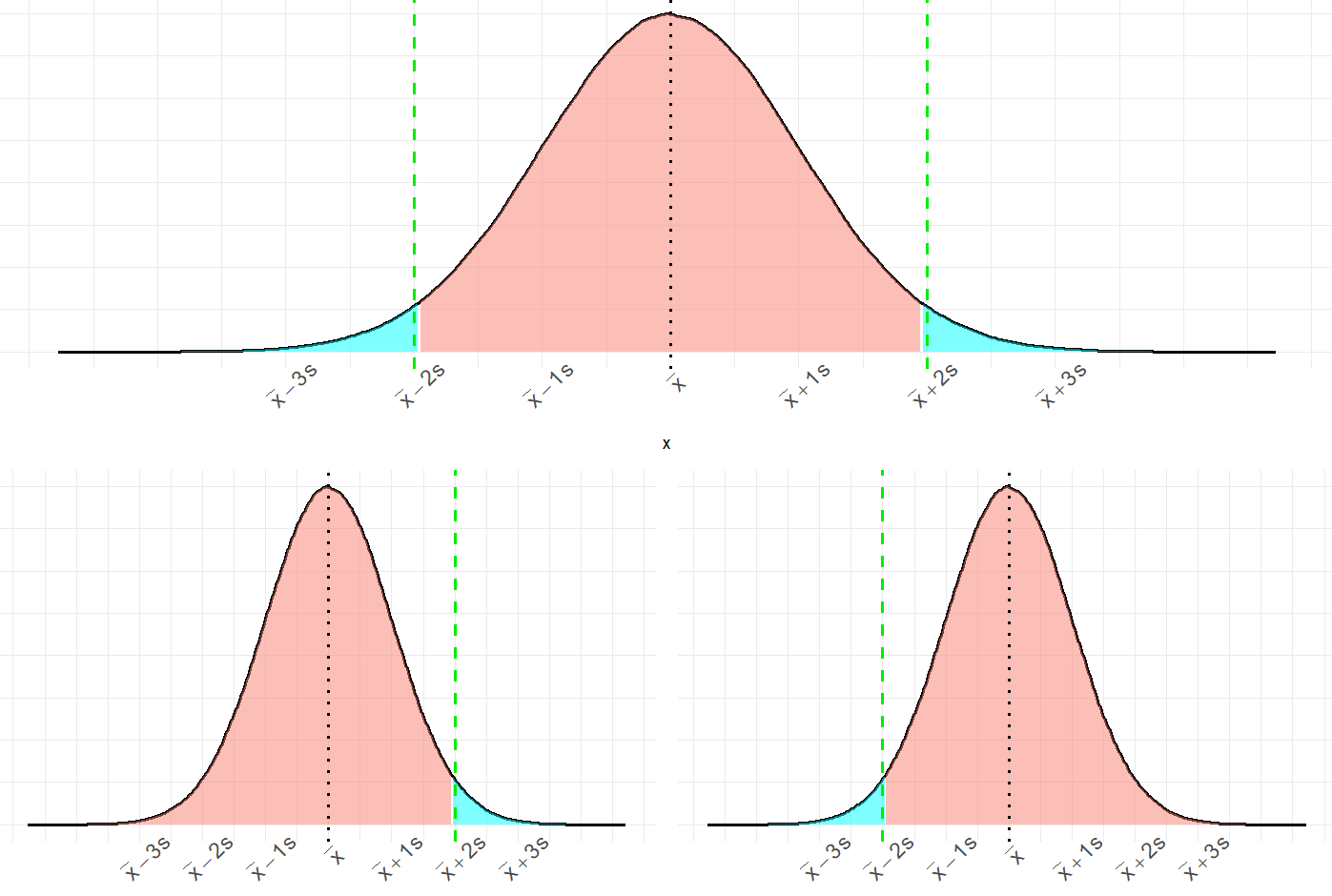 Outliers
Outliers
95%
2.5%
2.5%
Upper tail
Lower tail
97.5%
2.5%
2.5%
97.5%
Try it out: Female College Student Heights
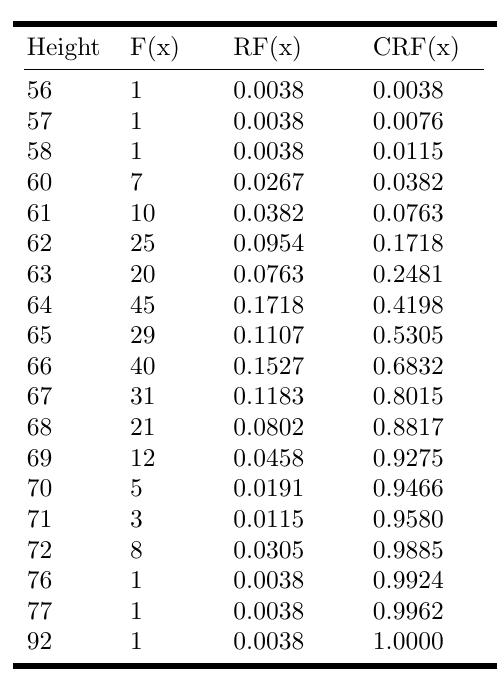 College Student Heights
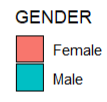 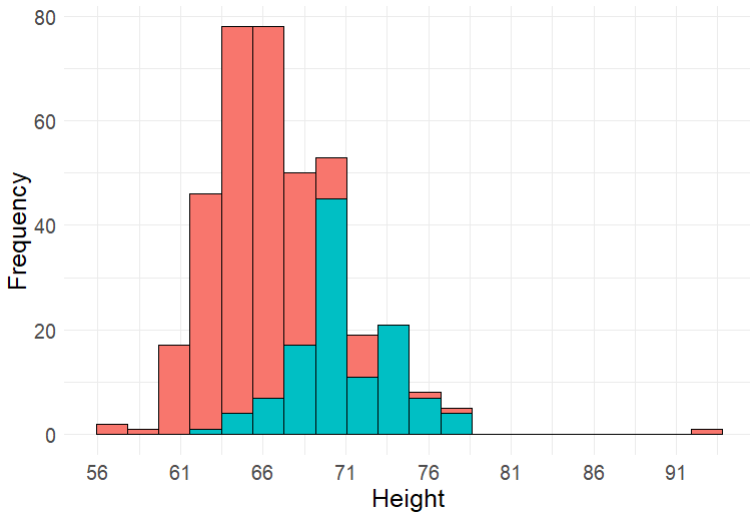 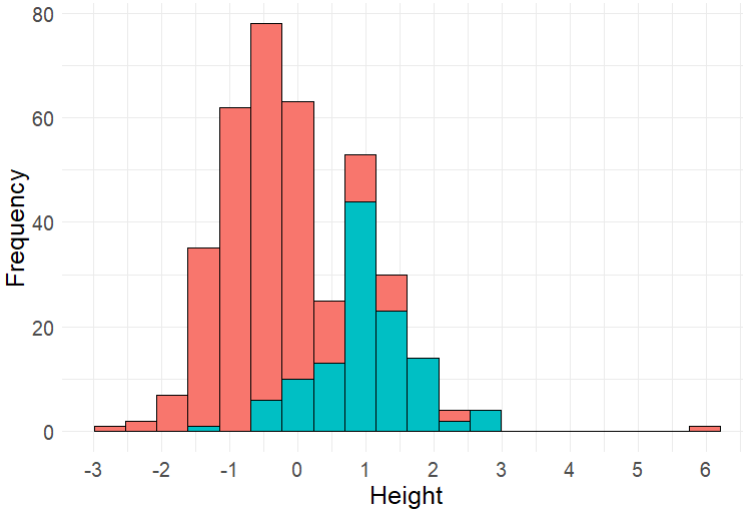 A Note About Transformations of Variables…
More properties of Linear Transformations
Identifying Outliers: Normal Distributions
Try it out: Female College Student Heights
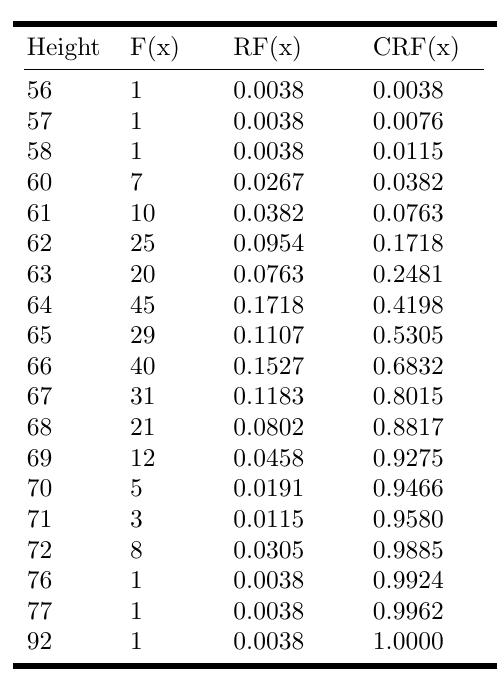